CAP ATMFC Assistant Technique en Milieux Familial et Collectif
Septembre à juin
2 ans
UG1 Français et Histoire Géographie
UG2 Mathématiques Sciences
UG3 EPS
Professionnel qualifié qui exerce des activités :
d’entretien du cadre de vie
d’entretien du linge et des vêtements
de préparation et de distribution des repas

En respectant la réglementation relative à l’hygiène e à la sécurité 

dans des collectivités : maison de retraite, hôpital, clinique, établissement scolaire, restaurant d’entreprise…
dans des organismes d’aide à domicile, chez les particuliers


Qualités requises : respecter les règles de savoir-vivre (discrétion et courtoisie), communiquer, travailler en équipe, faire preuve d’initiatives …
Techniques professionnelles :
La production alimentaire : préparation et service des repas
L’entretien du cadre de vie : différentes techniques de dépoussiérage, de lavage, de décontamination, rangement…
L’entretien du linge et des vêtements : lavage, repassage, rangement, petits travaux de couture










Savoirs technologiques associés :
Connaissance des lieux d’activité
Hygiène professionnelle
Sciences de l’alimentation
Organisation du travail
Qualité des services

Prévention Santé Environnement
SST
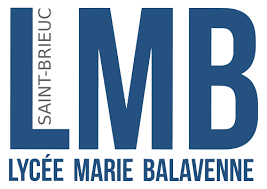 Un plateau technique performant :

Cuisines collective et familiale 
Appartement pédagogique (salon, séjour, cuisine équipée, chambre, salle de bain, WC)
Salle dédiée à l’entretien du linge (familial et de collectivité) dont une calandre
Matériel d’entretien des locaux (dont monobrosses, autolaveuse, aspirateurs mixtes …)

Salles de cours équipées de vidéoprojecteur

Classe mobile de 24 ordinateurs portables + wifi

Espace numérique de travail (Office 365)
Être âgé(e) de 16 à 30 ans pour un contrat d’apprentissage (15 ans si classe de 3ème validée)
Contrôle en Cours de Formation (CCF)
Dossier de candidature
Entretien individuel
Outils de suivi et d’évaluation en entreprise
Evaluation en situation professionnelle
UFA LP Marie Balavenne
47 Boulevard Laënnec
BP 522
22000 ST BRIEUC Cedex 1
420 heures en centre de formation et 1225 heures en entreprise, congés payés déduits, par année de formation
Mireille CONNAN
02 96 94 31 11                                    
Mail : 
mireille.connan@balavenne-polesup.fr
Prise en charge par l'OPCO (Opérateur de Compétences) dont dépend l'entreprise d'accueil
CAP AEPE en 1 an
MC Aide à domicile
Certificat d’Aptitude Professionnelle Assistant Technique en Milieux Familial et Collectif
RNCP 2817
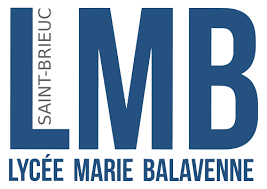